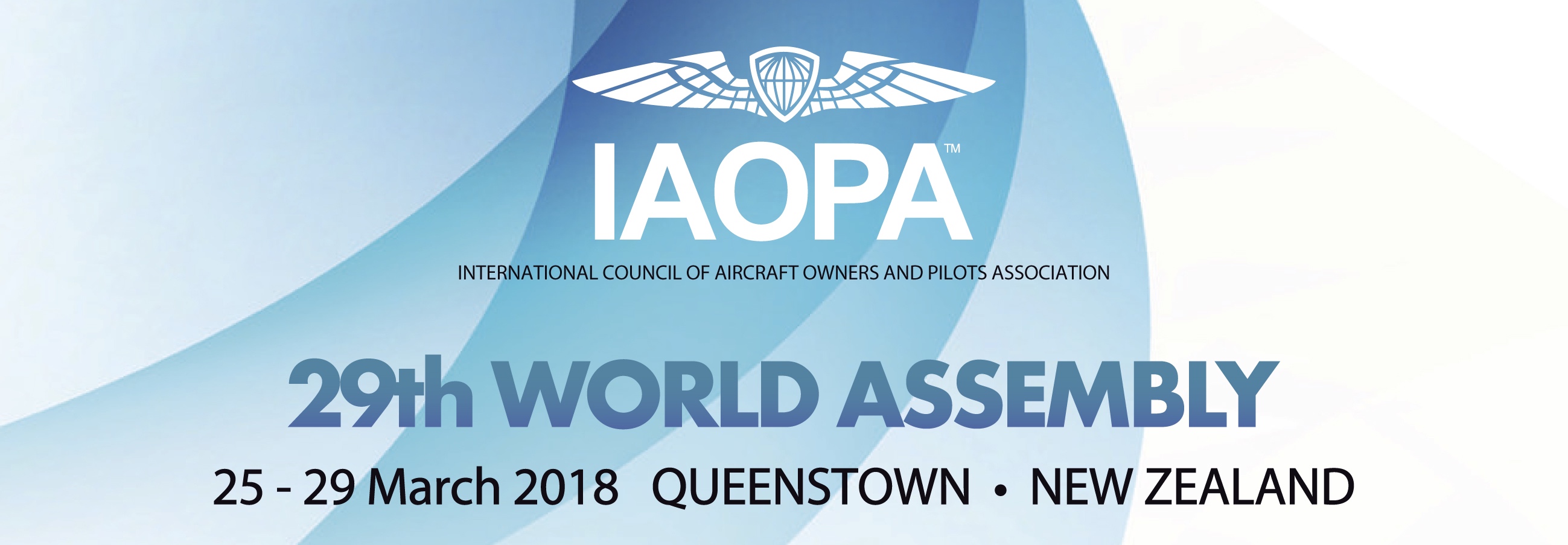 PBN and the benefits for GA
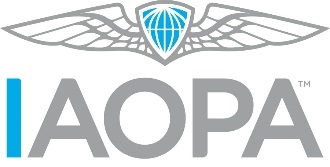 IAOPA 29th World Assembly
Performance Based Navigation (PBN) and theBenefits for General Aviation
Our Speakers:
Steve SmythDirector, New Southern Sky, Air Transport and AirworthinessCivil Aviation Authority of New Zealand
Mark AdeaneNavigation Procedure DesignerAeropath Ltd / Airways New Zealand
Graham ChealManager Aircraft Operations, Airline Technical SupportAir New Zealand
Moderator: Andrew Andersen (Australia)
IAOPA 29th World Assembly
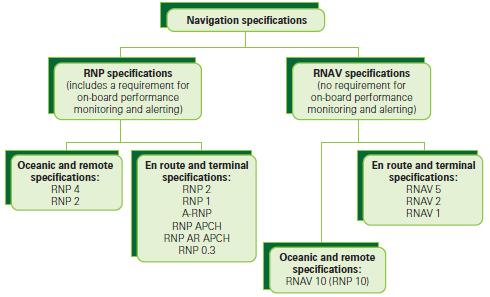 (quick recap of the essentials!)Performance Based NavigationTwo kinds of specifications:
RNAV (aRea NAVigation)
RNP (Required Navigation Performance)
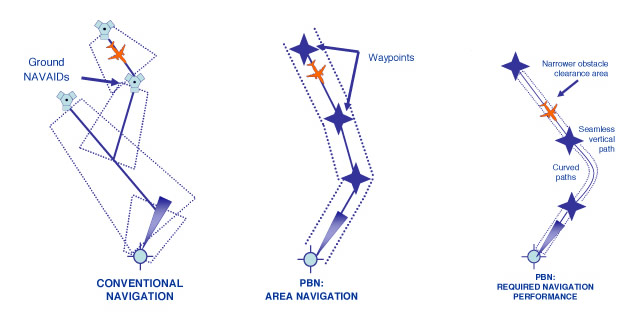 What’s the fundamental difference between RNAV and RNP?On-board alerting and monitoring.=> a more robust version of RNAV=> additional routes, greater capacity.
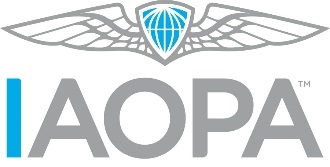 IAOPA 29th World Assembly
Performance Based NavigationPotential Benefits: Why do this?
Cautions for GA:
Avionics requirements:
Many IFR GA are TSO C129a equipped
CDI scaling differs between TSO C129a and TSO C146
Issues with SIDs and STARs in some countries 
Ground-based navaid rationalisation
Pilot instrument ratings, training and transition arrangements
Operational approvals.
Increased capacity, especially for airlines and major airports:
Can be good for GA too, with equitable airspace policies
Could even allow more airspace for VFR, depending on policy
Achievable transition pathway from RNAV
Depends on sensible policies for avionics standards and requirements
Could facilitate route structure improvements
Remove dependency on ground-based navaids, reduced distances
Specialist ops advantages (for example, RNP 0.3 low helicopter routes)
Calculation of lowest safe altitudes 
Technology neutral
But satellite-navigation-friendly (better than terrestrial route structures)
Contains and integrates APV (LNAV/VNAV, LPV)
Standardised procedures internationally.
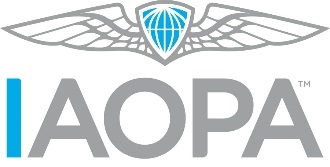 IAOPA 29th World Assembly
Performance Based Navigation (PBN) and theBenefits for General Aviation
Steve SmythDirector, New Southern Sky, Air Transport and AirworthinessCivil Aviation Authority of New Zealand
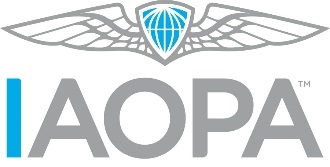 IAOPA 29th World Assembly
Performance Based Navigation (PBN) and theBenefits for General Aviation
Mark AdeaneNavigation Procedure DesignerAeropath Ltd / Airways New Zealand
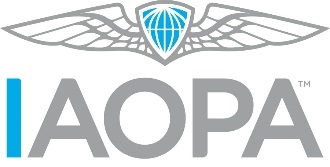 IAOPA 29th World Assembly
Performance Based Navigation (PBN) and theBenefits for General Aviation
Graham ChealManager Aircraft Operations, Airline Technical SupportAir New Zealand
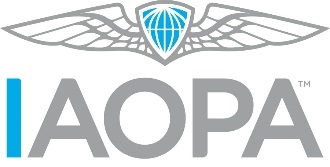 IAOPA 29th World Assembly
Performance Based NavigationPanel and Audience Questions and Discussion Points
Most GA IFR pilots will never fly “AR” approaches, but they have, or will soon be, converting from terrestrial and previous RNAV specifications.  What are the key points for IFR GA pilots to consider as they make the transition?
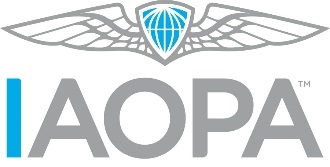 IAOPA 29th World Assembly
Performance Based NavigationPanel and Audience Questions and Discussion Points
Most GA IFR pilots will never fly “AR” approaches, but they have, or will soon be, converting from terrestrial and previous RNAV specifications.  What are the key points for IFR GA pilots to consider as they make the transition? 
What can GA pilots learn from the transition made by airline crews to new navigation technology?
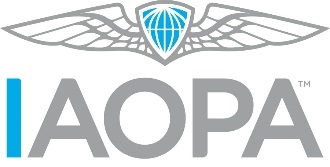 IAOPA 29th World Assembly
Performance Based NavigationPanel and Audience Questions and Discussion Points
Most GA IFR pilots will never fly “AR” approaches, but they have, or will soon be, converting from terrestrial and previous RNAV specifications.  What are the key points for IFR GA pilots to consider as they make the transition? 
What can GA pilots learn from the transition made by airline crews to new navigation technology? 
New Zealand and Australia are jointly trialling SBAS technology as we speak.  What would be the key safety and efficiency benefits for GA, and the aviation industry more generally?
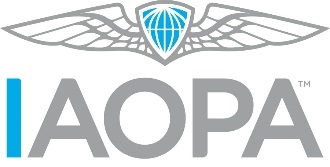 IAOPA 29th World Assembly
Performance Based NavigationPanel and Audience Questions and Discussion Points
Most GA IFR pilots will never fly “AR” approaches, but they have, or will soon be, converting from terrestrial and previous RNAV specifications.  What are the key points for IFR GA pilots to consider as they make the transition? 
What can GA pilots learn from the transition made by airline crews to new navigation technology? 
New Zealand and Australia are jointly trialling SBAS technology as we speak.  What would be the key safety and efficiency benefits for GA, and the aviation industry more generally?
The PBN nav specs are standardising some concepts that were previously disjointed and so there are benefits in procedure design, nomenclature and presentation.  How can other forms of standardisation - setting personal weather minimums; choosing quality, standardised training; and adopting custom approach checklists and briefings be used to make IFR approaches more consistently safer and efficient?  What can we apply from PBN generally, and RNP Approach (including AR) procedures in particular, to leverage IFR flight safety for GA?
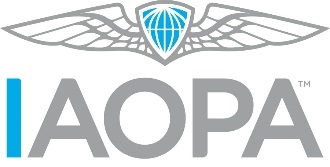 IAOPA 29th World Assembly
Performance Based NavigationPanel and Audience Questions and Discussion Points
Most GA IFR pilots will never fly “AR” approaches, but they have, or will soon be, converting from terrestrial and previous RNAV specifications.  What are the key points for IFR GA pilots to consider as they make the transition? 
What can GA pilots learn from the transition made by airline crews to new navigation technology? 
New Zealand and Australia are jointly trialling SBAS technology as we speak.  What would be the key safety and efficiency benefits for GA, and the aviation industry more generally?
The PBN nav specs are standardising some concepts that were previously disjointed and so there are benefits in procedure design, nomenclature and presentation.  How can other forms of standardisation - setting personal weather minimums; choosing quality, standardised training; and adopting custom approach checklists and briefings be used to make IFR approaches more consistently safer and efficient?  What can we apply from PBN generally, and RNP Approach (including AR) procedures in particular, to leverage IFR flight safety for GA? 
As our countries implement PBN, what are the key messages for GA, pertaining to enroute, terminal and approach modes of flight for pilots to consider?
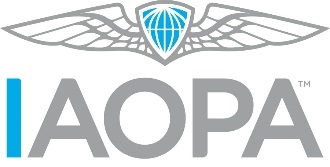 IAOPA 29th World Assembly
Performance Based NavigationPanel and Audience Questions and Discussion Points
Thank you for your participation.